«ТЕХНИКА ВЕДЕНИЯ МЯЧА  ПО ПРЯМОЙ И С ИЗМЕНЕНИЕМ НАПРАВЛЕНИЯ И СКОРОСТИ»
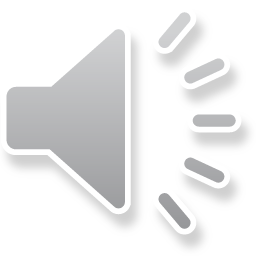 Ведение мяча в баскетболе
- прием дающий возможность игроку двигаться с мячом по площадке с большим диапазоном скоростей и в любом направлении.
   Ведение позволяет уйти от плотно опекающего защитника, выйти с мячом из-под щита после успешной борьбы за отскок и организовать стремительную контратаку. С помощью ведения можно поставить заслон партнеру или, наконец, отвлечь на время соперника, опекающего партнера, чтобы затем передать ему мяч для атаки.
Основные движения выполняют локтевой и лучезапястный суставы. Ноги необходимо сгибать, чтобы сохранять положение равновесия и быстро изменять направления движения. Туловище слегка подают вперед; плечо и рука, свободная от мяча, должны не допускать соперника к мячу (но не отталкивать его!). Для ведения характерна синхронность чередования шагов и движений руки, контратакующей с мячом. Игрок, продвигаясь таким образом, должен в то же время следить за расположением партнеров, соперников и ориентироваться на щит. Целесообразно периодически переключать зрительный контроль с мяча на поле и обратно.
Как вести мяч в баскетболе
1. Толкайте или сопровождайте мяч кончиками пальцев.
2. Не касайтесь мяча ладонями.
3. Не ударяйте по мячу. Степень расслабления кисти определяет высоту отскока.
4. Держите голову высоко. Учитесь чувствовать мяч. Периферическое зрение способствует быстрой передаче.
5. Вести мяч нужно на удобной для вас высоте. Скорость ведения должна соответствовать вашим возможностям.
6. Учитесь вести мяч правой и левой руками, развивайте уменье переводить мяч с одной руки на другую.
7. Нагнитесь при ведении и используйте свободную руку для поддержани равновесия и защиты мяча от противника.
8. При ведении центр тяжести тела переносите вперед, колени согните. Способ ведения, который вы применяете, определяется действиями противника.
Ведение мяча
с высоким отскоком
с низким отскоком
Со зрительным контролем
Без зрительного контроля
Со зрительным контролем
Без зрительного контроля
Обводка соперника
С изменением высоты отскока
С изменением направления
С изменением скорости
С поворотом и переводом мяча
Обводка с изменением скорости
К неожиданным изменениям скорости ведения мяча прибегают для того, чтобы оторваться от защитника. Скорость ведения зависит прежде всего от высоты отскока мяча от площадки и угла, под которым он направляется к площадке. Чем выше отскок и меньше его угол (в рациональных пределах), тем больше скорость продвижения. При отскоке, низком и близком к вертикальному, ведение замедляется и может вообще выполняться на месте.
Обводка с изменением направления
Обводка с изменением направления. Ее используют главным образом для обводки соперника и проходов для атаки кольца. Изменяют направление таким образом: кисть накладывают на различные точки боковой поверхности мяча и выпрямляют руку в нужном направлении. Используют также обводку с изменением высоты отскока и с поворотами и переводами мяча.
Баскетбол - официальные правила
34 Ведение мяча
34.1 Определение
34.1.1 Ведение начинается, когда Игрок, получивший контроль над живым мячом на площадке, бросает, отбивает его в пол или катит его по полу и касается мяча опять, прежде, чем его коснется другой Игрок.Ведение заканчивается в тот момент, когда Игрок касается мяча одновременно двумя руками или допускает задержку мяча в одной или обеих руках.При ведении мяч может быть подброшен в воздух при условии, что мяч коснется пола раньше, чем Игрок снова коснется мяча своей рукой.Число шагов, которые Игрок может сделать, когда мяч не находится в контакте с его рукой, не ограничено.
34.1.2 Игрок, который случайно теряет, а затем восстанавливает контроль над живым мячом на площадке, считается совершившим случайную потерю мяча.
34.1.3 Следующие действия не являются ведением:
Последовательные броски в корзину противника.
Случайная потеря мяча в начале или в конце ведения.
Попытки установить контроль над мячом путем выбивания его из области расположения других Игроков.
Выбивание мяча из-под контроля другого Игрока.
Препятствование передаче и перехват мяча.
Перебрасывание мяча из руки (рук) в руку (руки) и задержка его прежде, чем он коснется пола, при условии, что Игрок не совершает нарушения в передвижении с мячом.

34.2 ПравилоИгрок не должен вести мяч второй раз после того, как его первое ведение закончилось, если это только не происходит после потери контроля над живым мячом на площадке из-за:
Броска по корзине,
Касания мяча соперником, или
Передачи или случайной потери мяча, который затем коснулся или которого касался другой Игрок.
Нарушения при ведении мяча на площадке фиксируются судьями и показываются определенными жестами
14                                                                    Пробежка                                                               













Вращение кулаками	движения вверх-вниз	полувращение вперед
15   Неправильное ведение 
или двойное ведение
16Задержка мяча
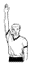 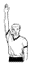 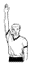 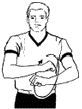 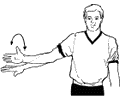 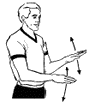 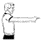 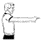 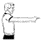